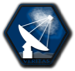 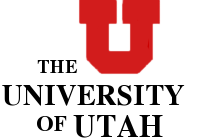 Search for TeV Emission from Geminga by VERITAS
Payel Kar
University of Utah
Fermi Summer School 2013
Geminga
Its is close  about 200pc
First detected >20MeV by SAS-2 and then in X-rays by CosB
Period detected by EGRET to be about 237 ms
EGRET also measured the period derivative from which the age was calculated to be 300,000 years
Energy Spectrum of Geminga
Pulsed radio emission from Pushchino Radio Observatory at 102.5MHz
X-Rays in XMM-Newton
High Energy Gamma in LAT 
VHE in MILAGRO
Histogram of squared angular  distribution of ON phase and OFF background
ON-OFF data is consistent, no significant excess
[Speaker Notes: The data from the wobble mode obser- vations were analyzed using a point source analysis using the reflected region background method (Aharonian et al. 2001) and the ring background method (Berge et al. 2007). A significance is determined using the likelihood ratio method from]
Periodicity analysis , similar to steady point source analysis done on same data.
Histogram of the phase distribution for all ON events in the data.
[Speaker Notes: Figure 5 shows a histogram of the phase distribution for all ON events in the data. Figure 6 is similar to Figure 5 but for energies less than 200 GeV. 
The arrows represent the peak locations in the EGRET phase plot. No correlation was found with the VERITAS data and the pul- sar phase distribution of Geminga.]
Thank You for your attention